Television as Business:  Minimizing the Risk
2-4-14
Objective
Discuss the strategies television executives use to minimize the risk of losing money.
Minimizing the Risk
In the TV business, this means decreasing the chances that television shows will lose money by not earning enough ratings.
Reliance on Genres
Genre refers to the types of TV shows, or categories of programming that are defined by a certain type of elements.
Situation Comedy
Drama
Reality TV Show
Sports Broadcast
Talk Show
Game Show
Cooking Show
Soap Opera
Characteristics of Genres
Each type of genres has certain common characteristics.  The audience expects that each of these genres will look and sound a certain way and will contain certain kinds of characters and plots.
Characters – genres usually have certain things in common.
Plot – a plot is a storyline.  Each genre usually sticks to story lines that have certain things in common.
Aesthetics – elements that have to with how a TV show looks and sounds (lighting, set design, music, laugh tracks)
Copies
In TV, a copy refers to a TV show that is very similar to one that is already been a success.
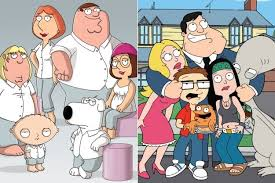 Spin-Offs
TV shows that feature a character that has appeared on an already successful TV show.
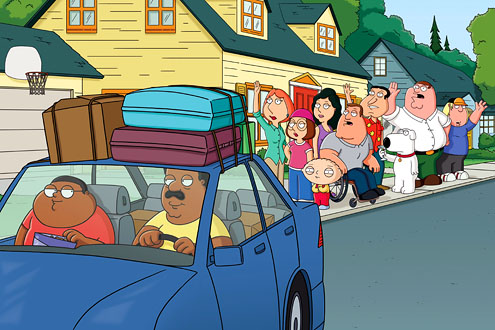 Syndication
One of the most profitable ways that TV makes money is through syndication.  This refers to a programs that isn’t affiliated with a particular network, but rather is “rented out” by networks.  
Many shows go into syndication after they have gone off the air, or they have been on air for a long time.
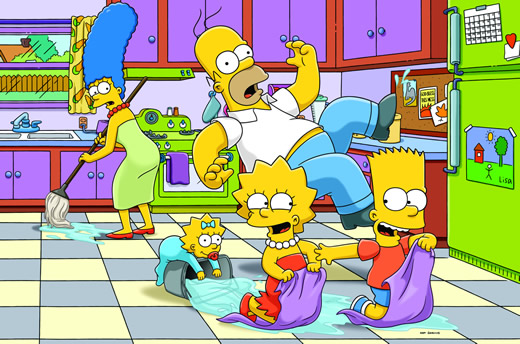 International Market
TV shows can also make money if they hit it big with international market.  This is away for TV shows to earn money without having to produce a new, expensive show.
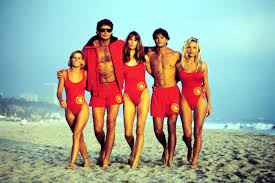 Use of Cheaper Formats
Reality TV Shows.
They are cheaper than normal TV shows
Homework
You will write ideas for 3 new TV shows.
The first show will be a copy.
The second show will be a spinoff
The third will be original based on a genre categories.

Needs to be in complete sentences and paragraphs.

Due Wednesday